Using Adjectives For Food
Dark chocolate has got a bitter taste.
 This tea is very sweet.
 The chips are too greasy. 
 I like my chips nice and crispy.
 I had a delicious, juicy steak with vegetables.
 This soup is bland. 
 The food is tasteless today.
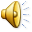 I would like my sandwich to be spicy.
My father brought some mouth-watering cake yesterday.
She is allergic to nuts.
He doesn’t like salty food. 
I usually have fresh milk in the morning.
Broccoli omelette is disgusting. 
This cake looks delicious.
Fresh apples are healthy for you.
This dish is really tasty.
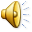